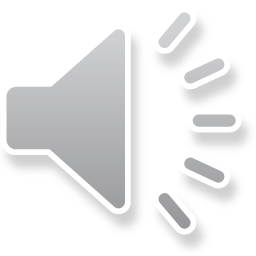 Ôn và khởi động
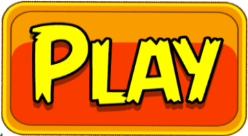 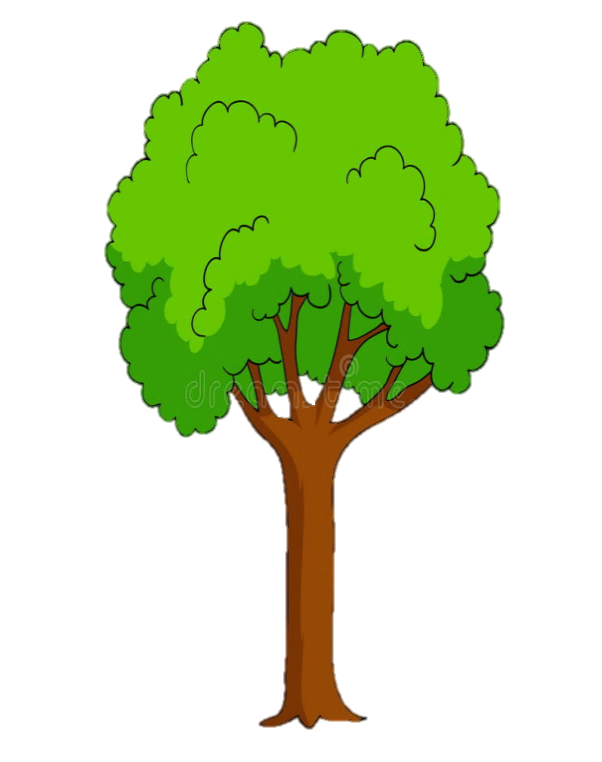 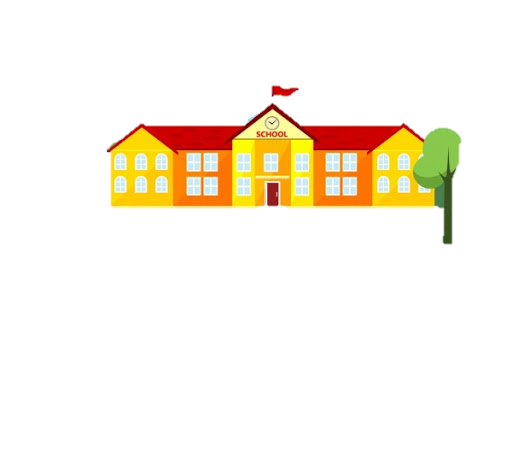 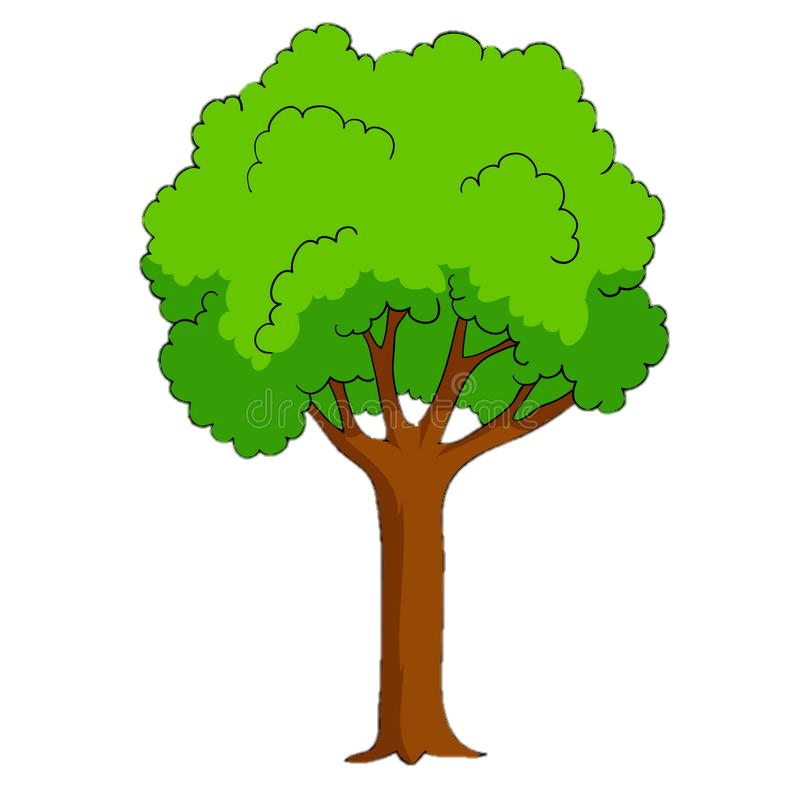 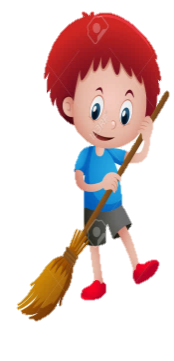 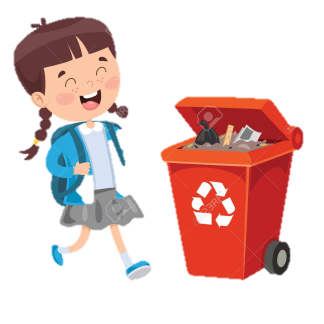 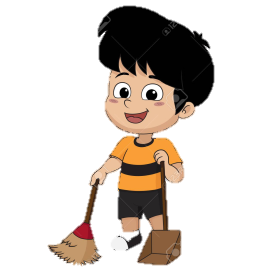 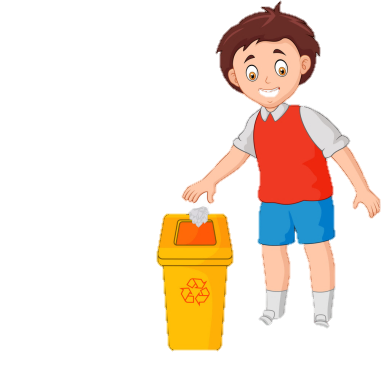 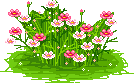 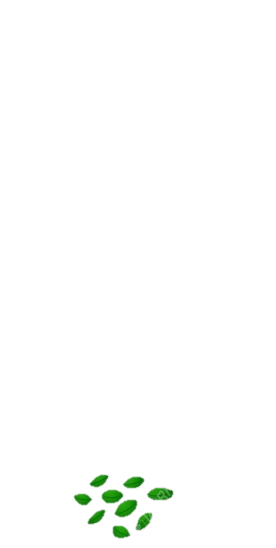 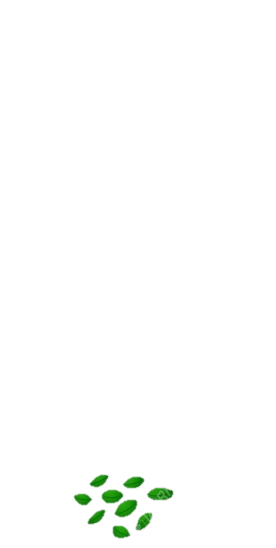 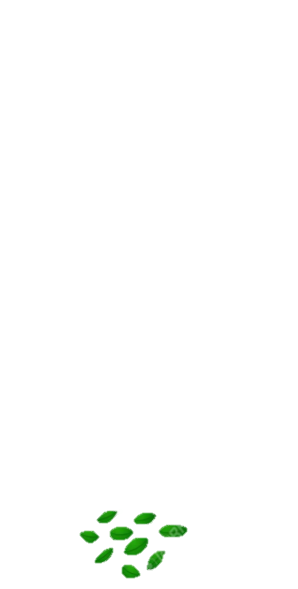 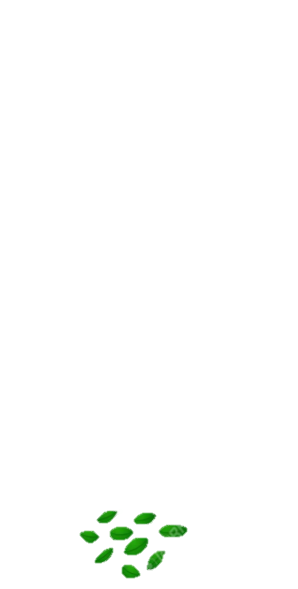 1
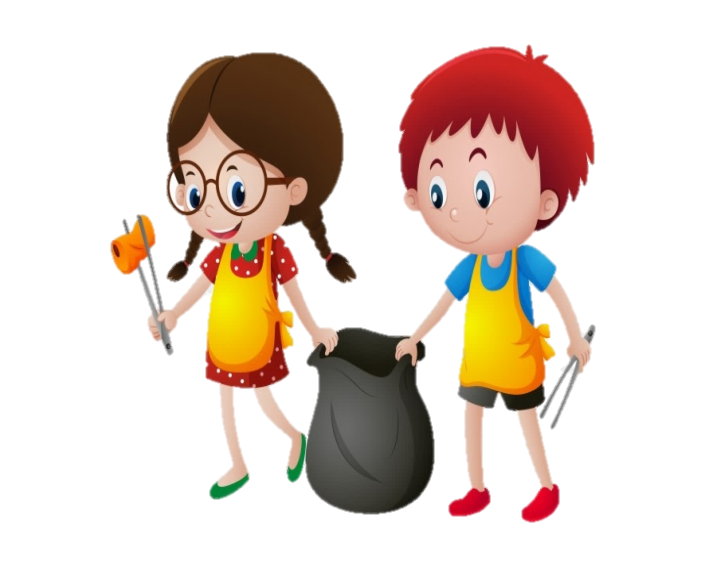 3
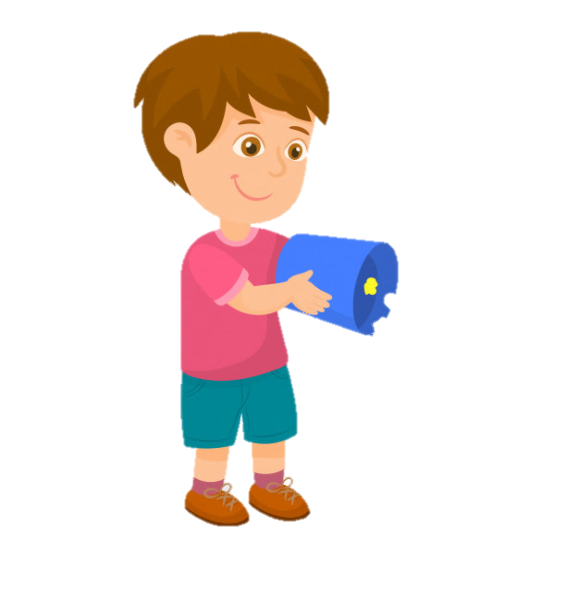 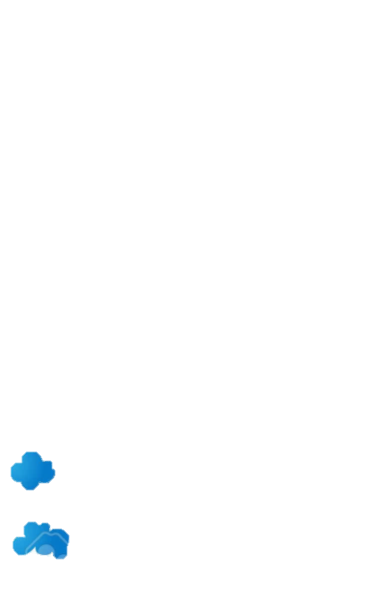 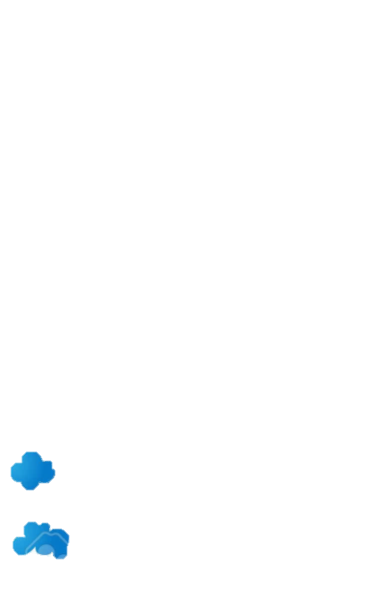 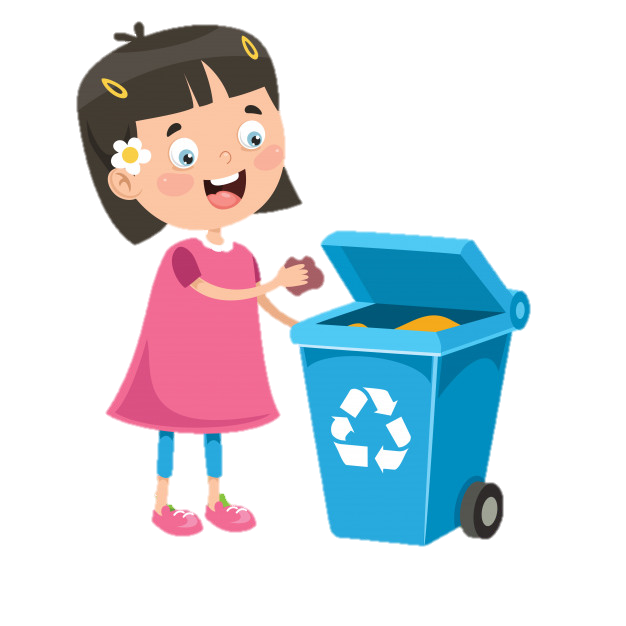 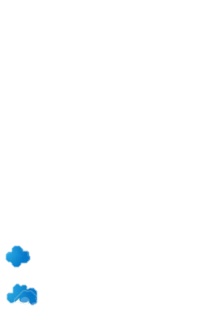 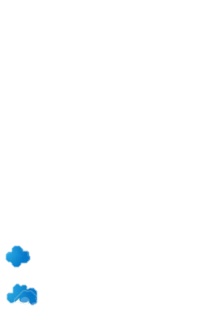 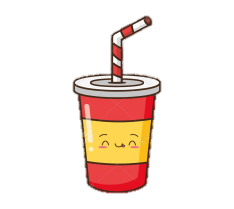 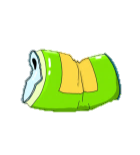 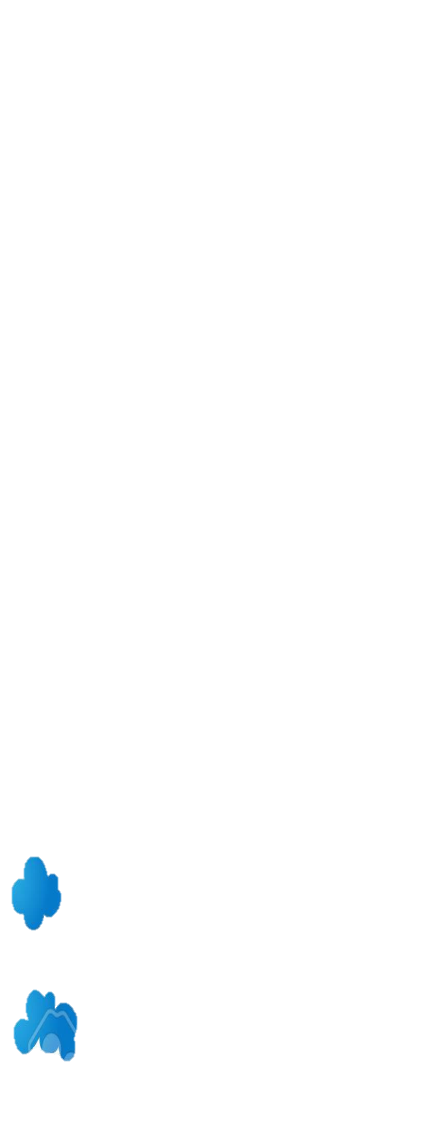 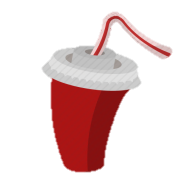 4
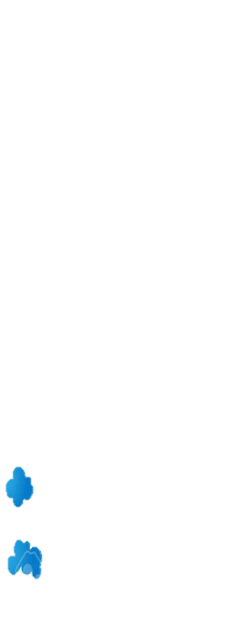 Đến bài mới
2
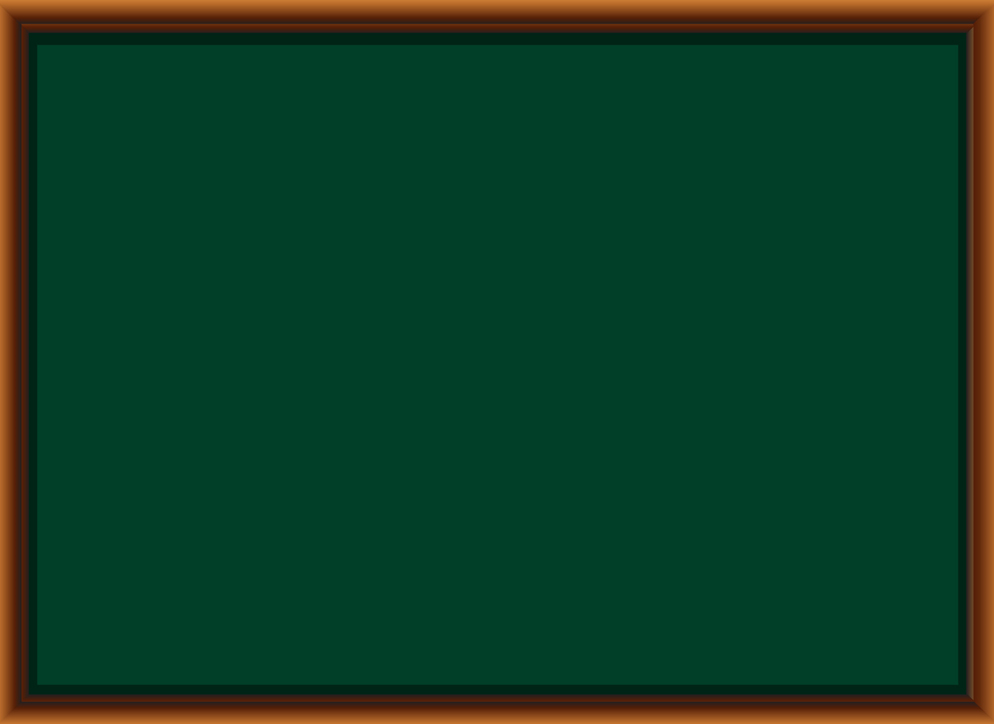 Con lạc đà sống ở đâu?
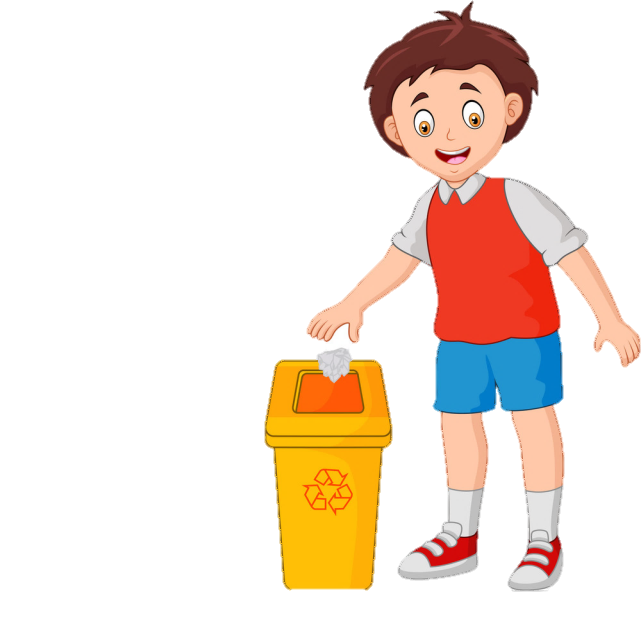 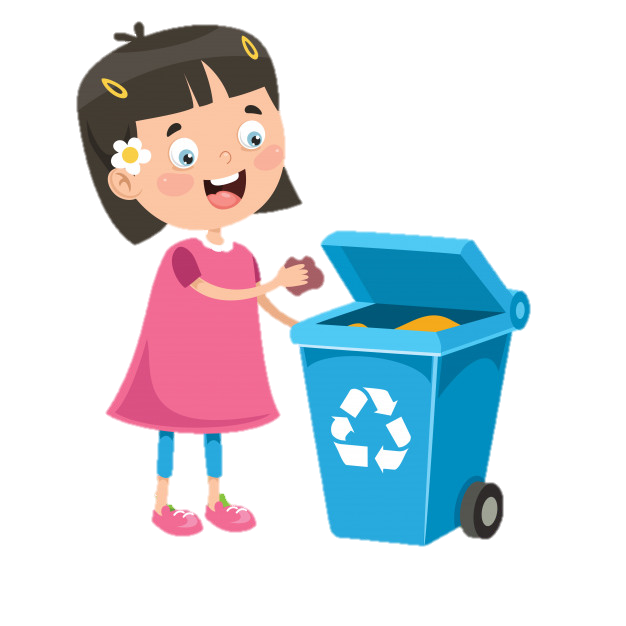 A. Dưới nước
B. Trên cạn
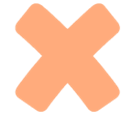 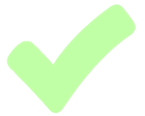 C. Trên không
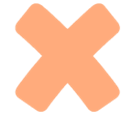 D. Cả dưới nước cả trên cạn
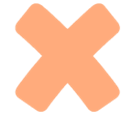 Trở về
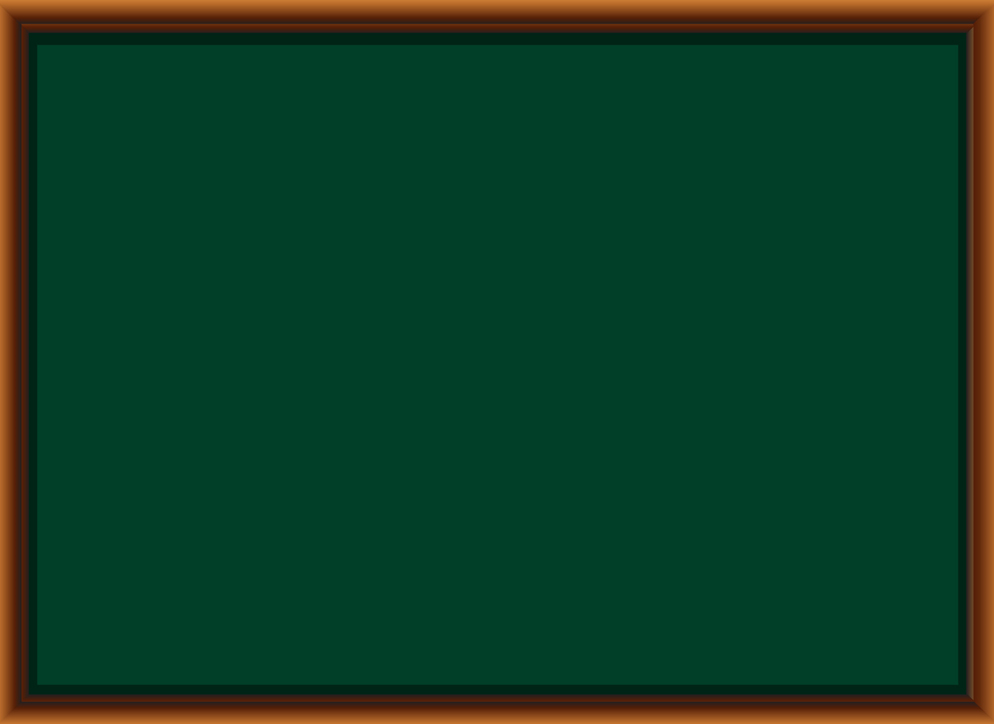 Con ngan sống ở đâu?
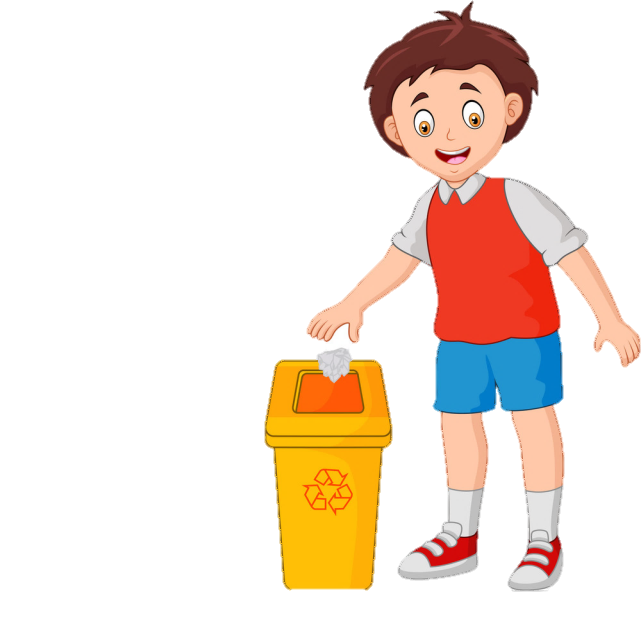 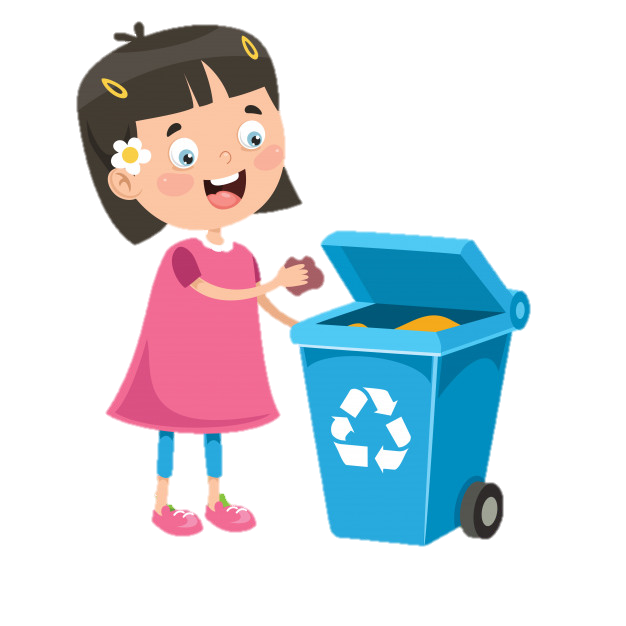 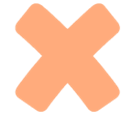 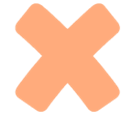 A. Trên cạn
B. Dưới nước
D. Cả dưới nước cả trên cạn
C.Trên không
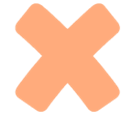 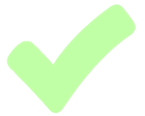 Trở về
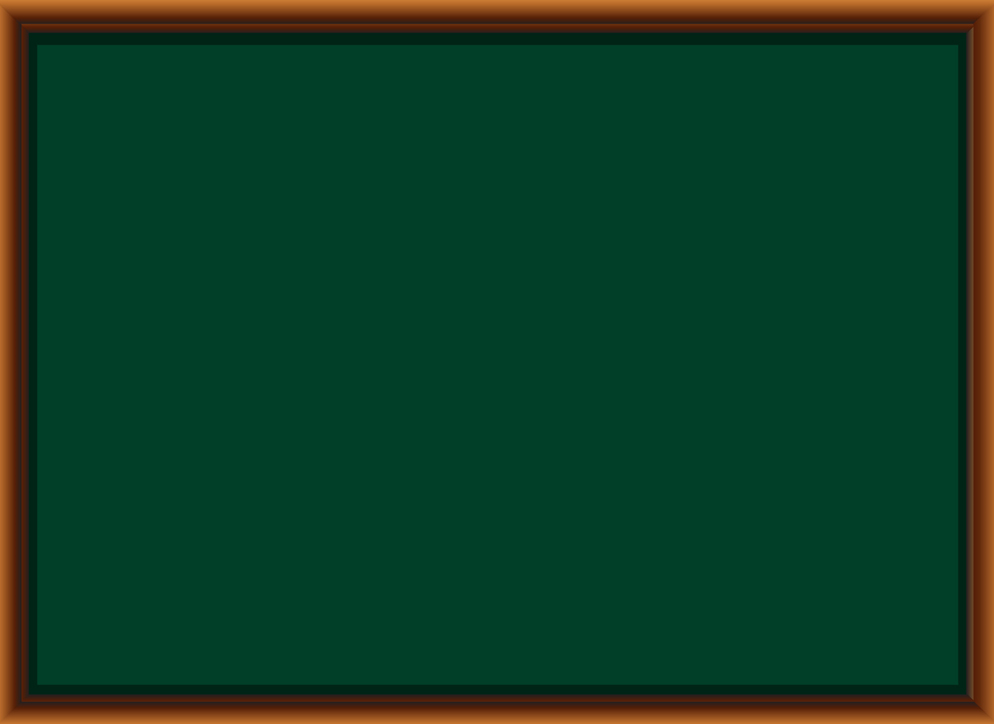 Con đại bàng sống ở đâu?
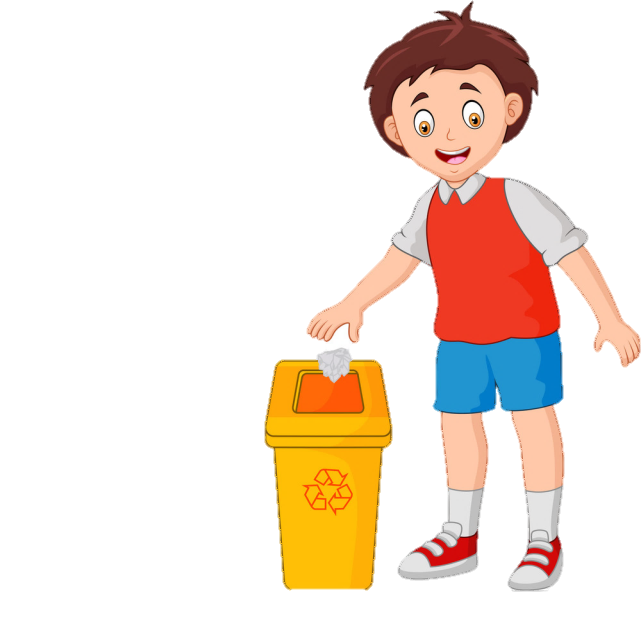 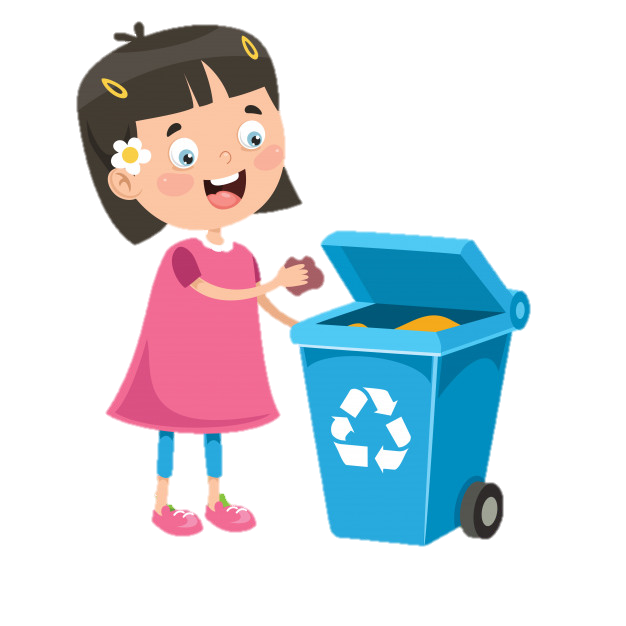 B. Dưới nước
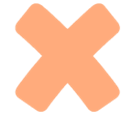 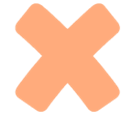 A. Trên cạn
C. Trên không
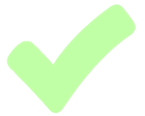 D. Sa mạc
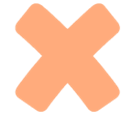 Trở về
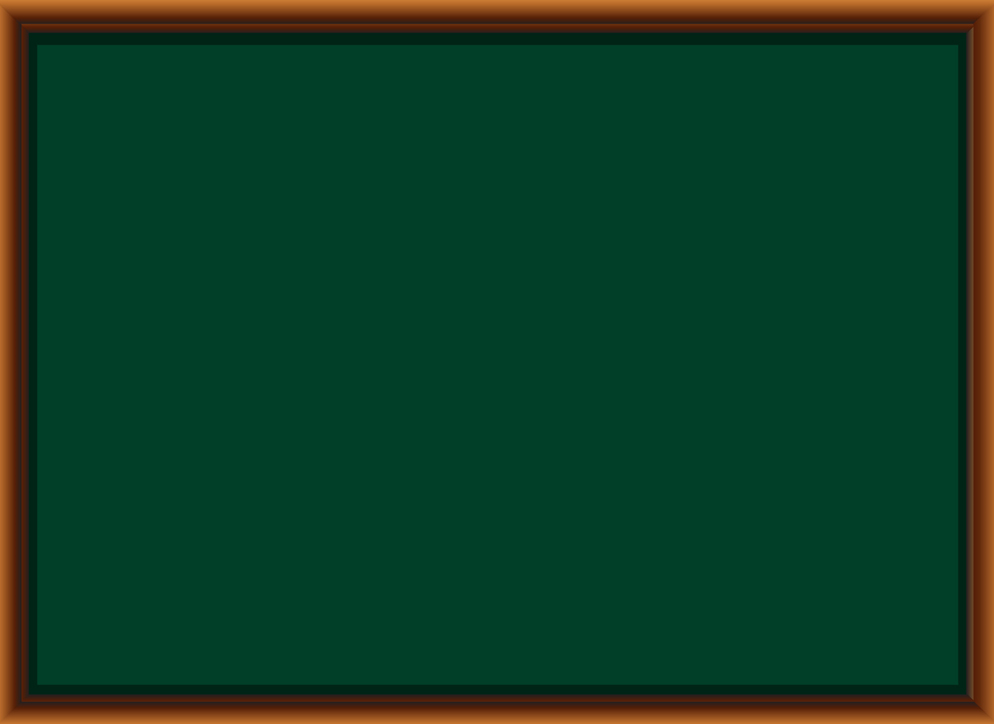 Con cá ngựa sống ở đâu?
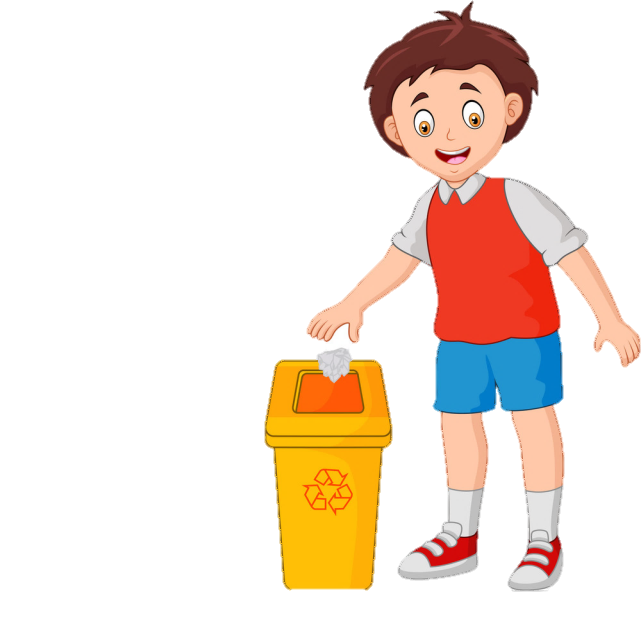 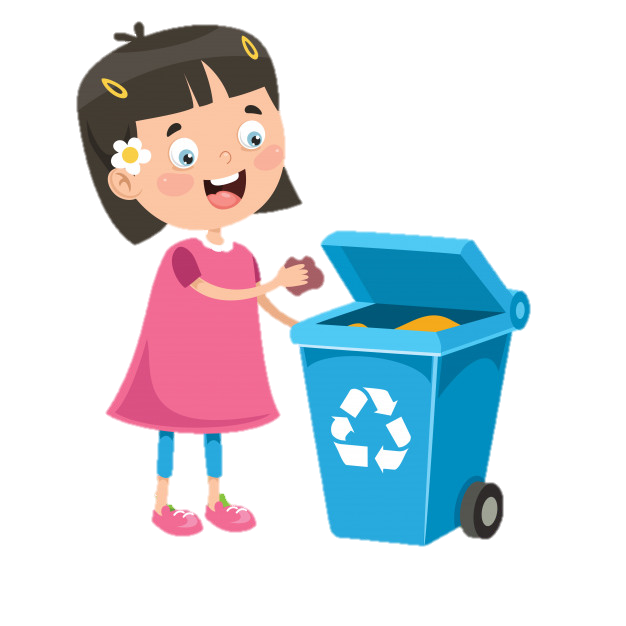 B. Trên không
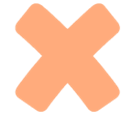 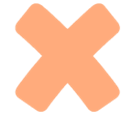 A. Trên cạn
C. Dưới nước
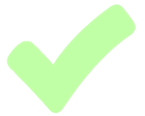 D. Sa mạc
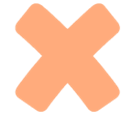 Trở về
Thứ ... ngày ... tháng ... năm ….
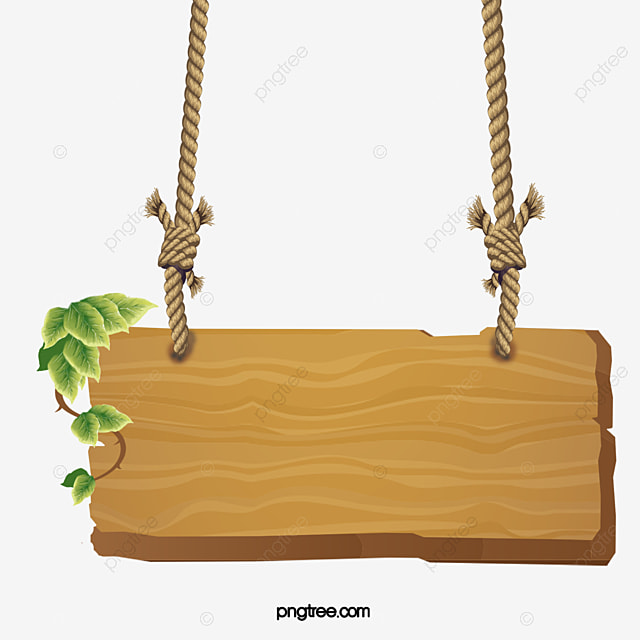 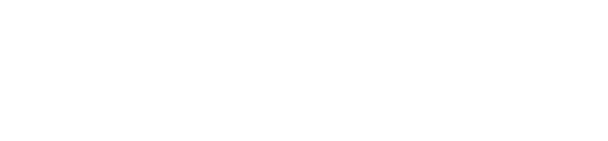 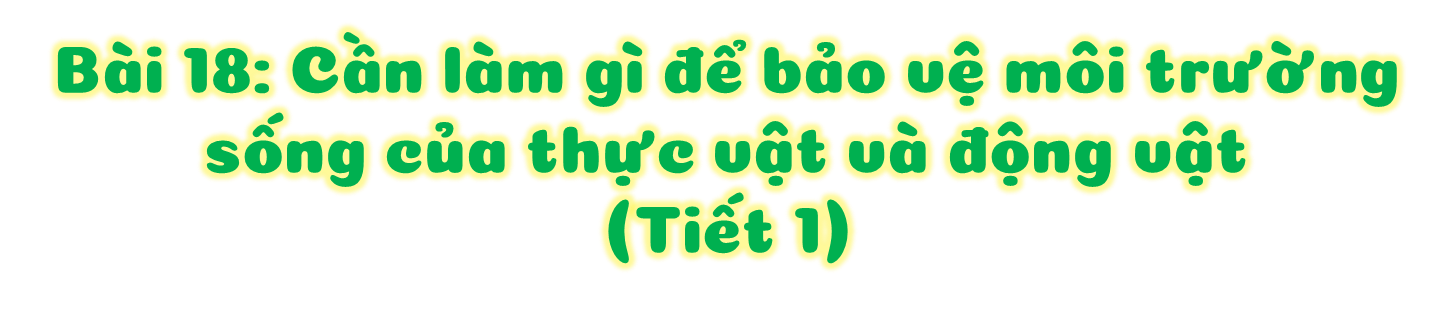 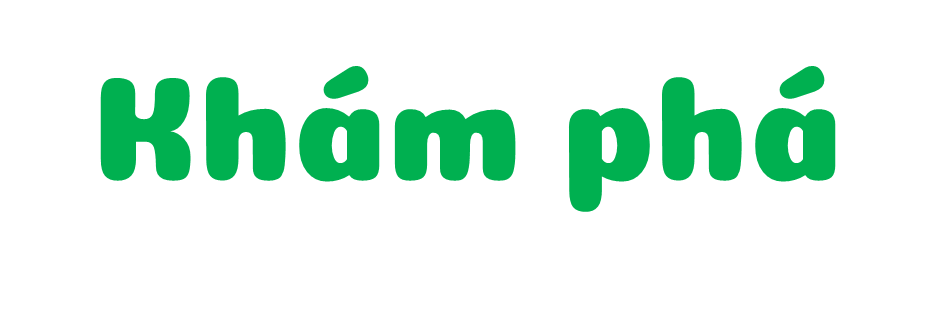 Hoạt động 1: Làm việc theo hình.
Quan sát và cho biết 2 hình dưới đây có điểm gì khác nhau?
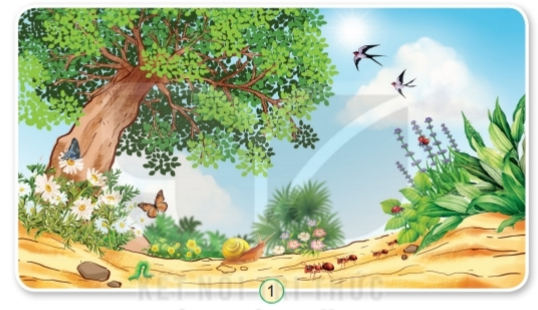 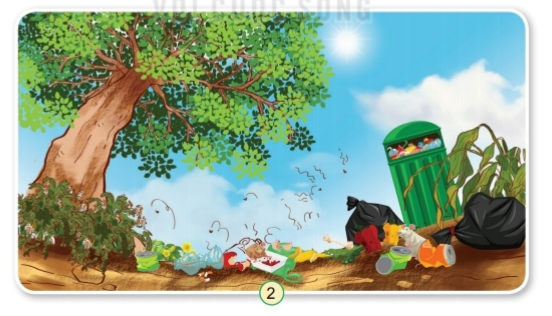 Môi trường trong xanh, sạch sẽ, động vật đa dạng
Môi trường bị ô nhiễm, đầy rác thải, không còn động vật sống
Điều gì sẽ xảy ra nếu môi trường sống 
của thực vật và động vật tiếp tục bị tàn phá?
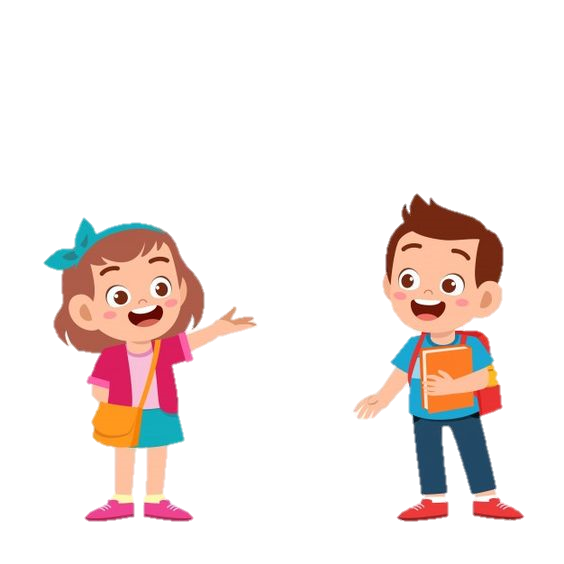 Nếu môi trường sống của thực vật và động vật tiếp tục bị tàn phá thì chúng sẽ không còn nơi cư trú và sinh sống.
Hoạt động 2: Nêu những ảnh hưởng cụ thể.
Những việc làm trong từng hình sau có tác hại gì đối với môi trường sống của thực vật và động vật?
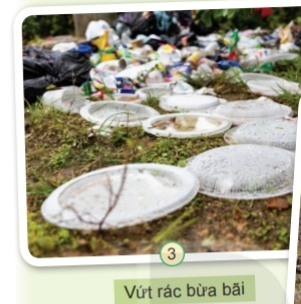 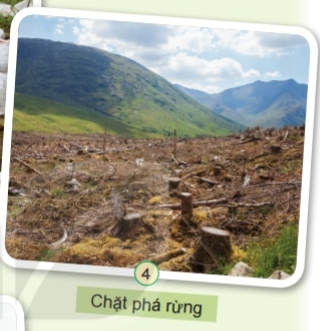 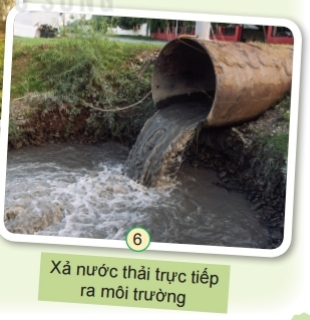 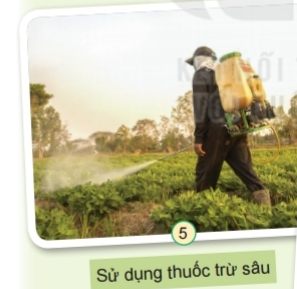 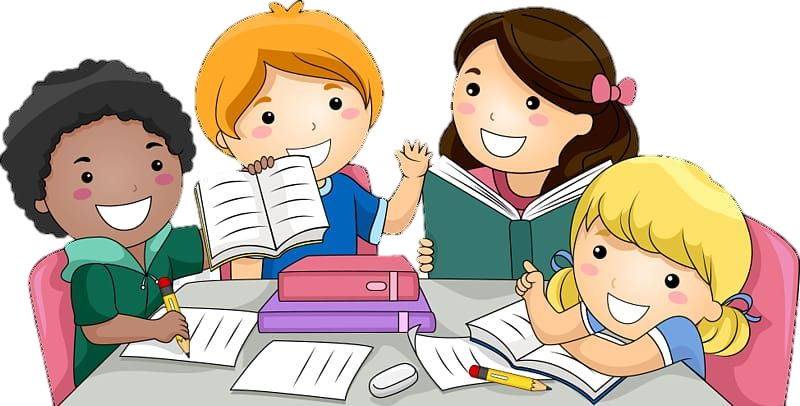 Thảo luận nhóm
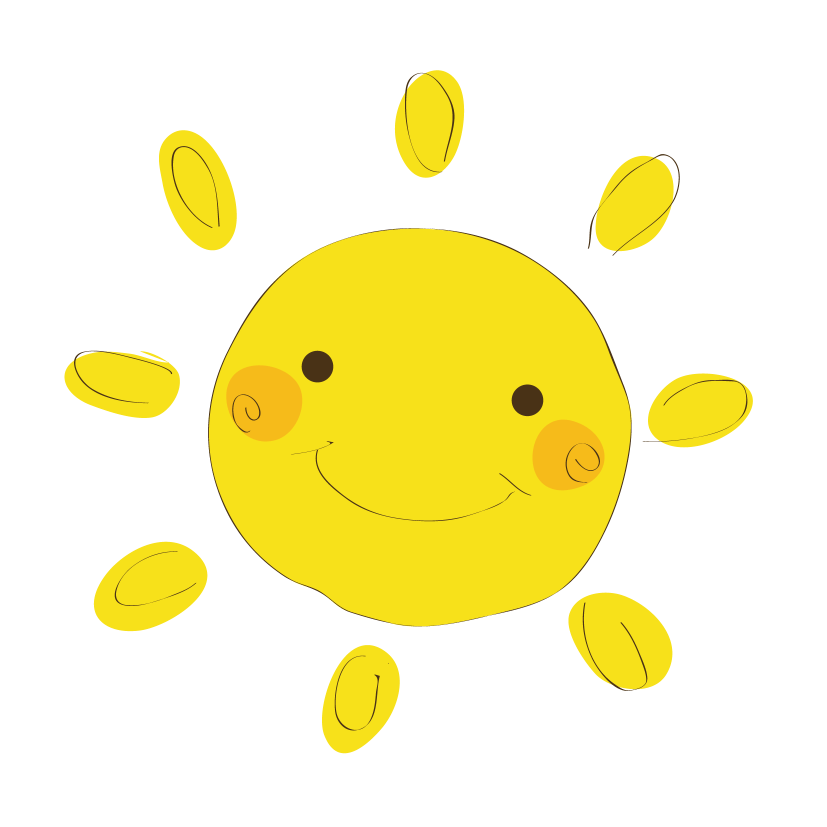 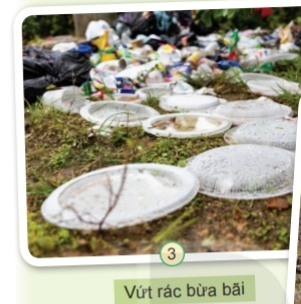 Vứt rác bừa bãi
=> Xả rác, vứt rác gây ô nhiễm đất nước, nước không khí…
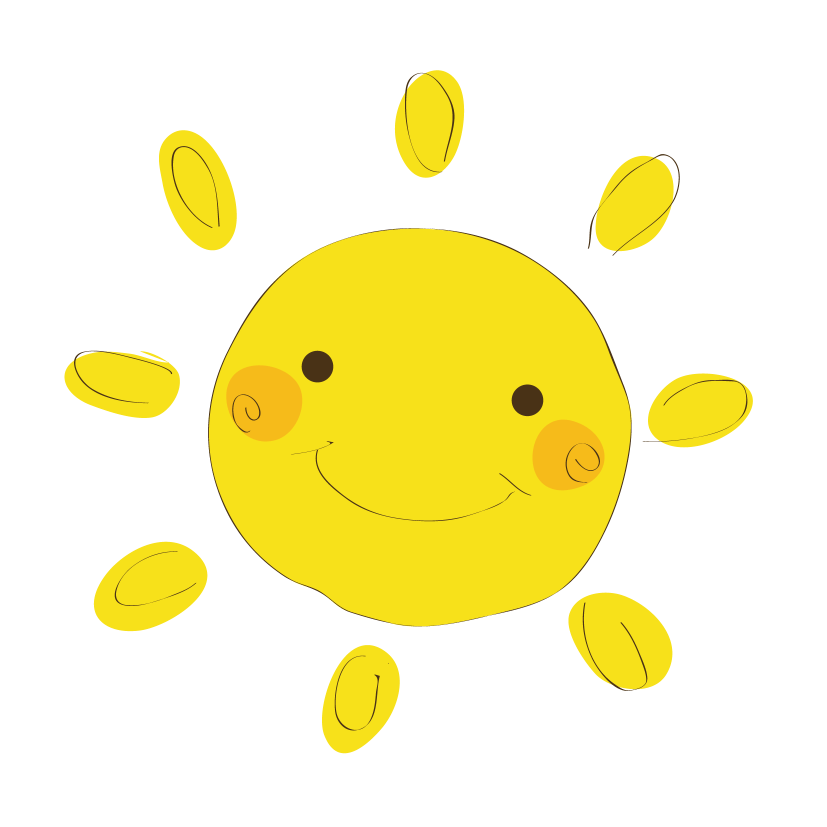 Chặt phá rừng bừa bãi
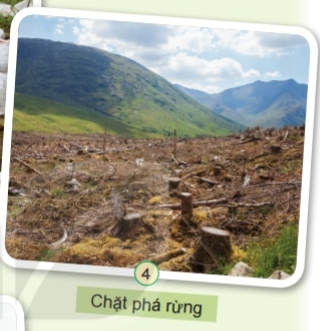 =>Chặt phá rừng làm mất rừng, phá cây, mất nơi ở của các con vật và sinh vật.
[Speaker Notes: Kích vào mặt trời để quay về slide trò chơi]
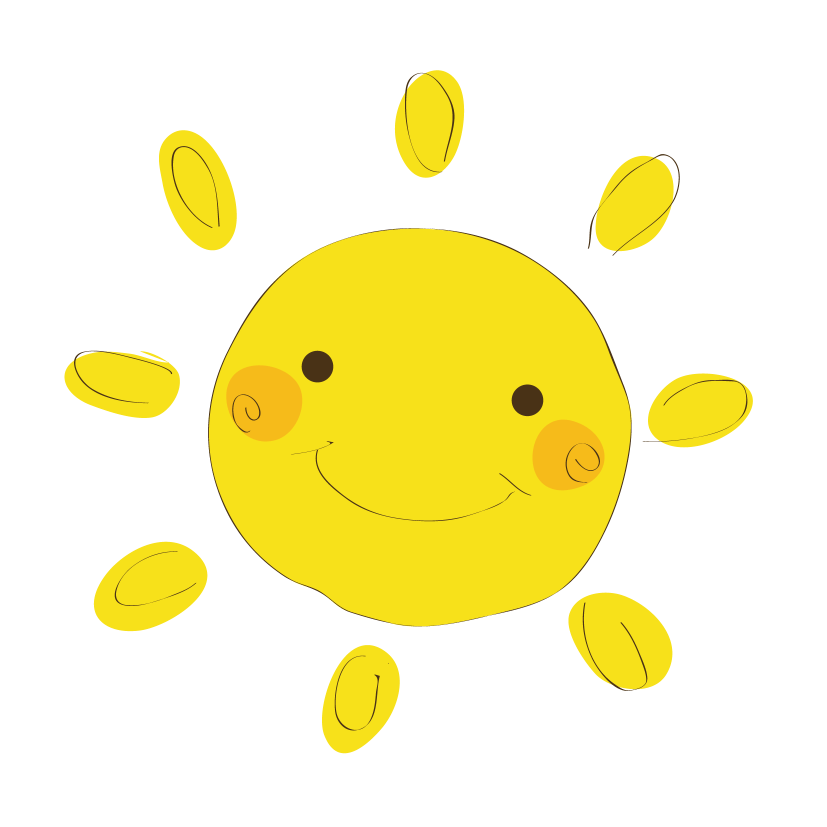 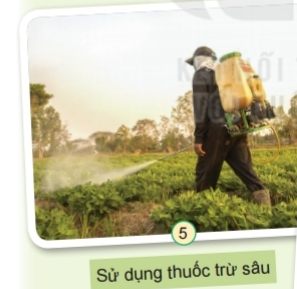 Sử dụng thuốc trừ sâu nhiều
=>Sử dụng nhiều thuốc trừ sâu làm chết động vật, thực vật, ô nhiễm môi trường.
[Speaker Notes: Kích vào mặt trời để quay về slide trò chơi]
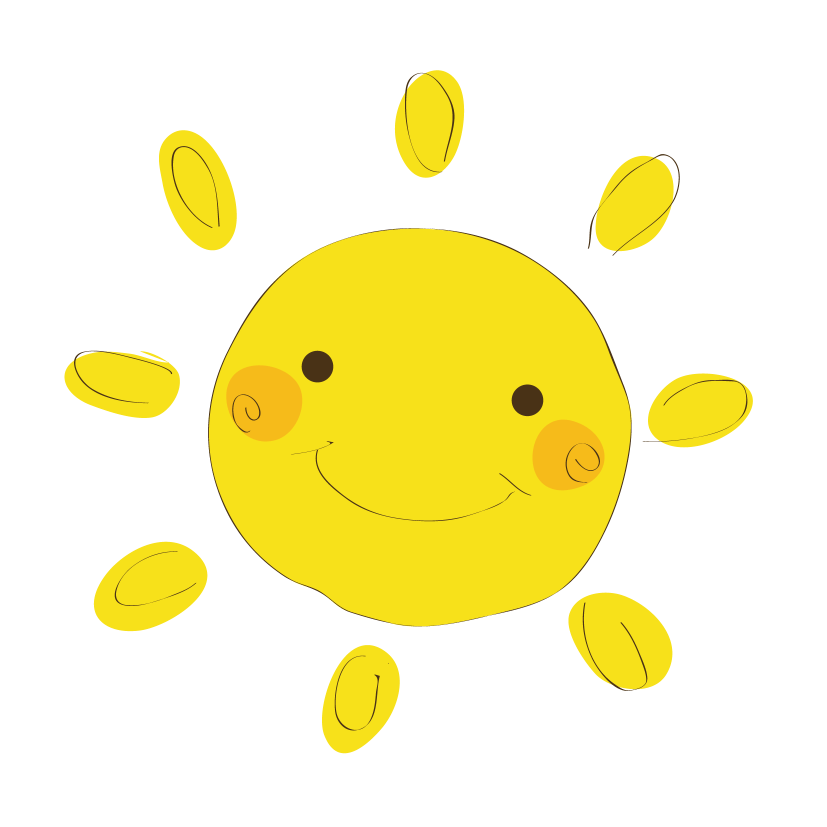 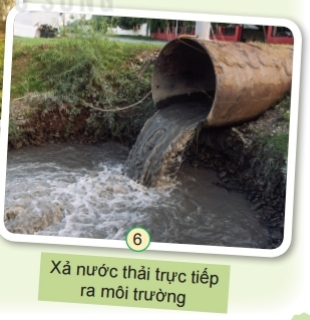 Xả nước thải trực tiếp ra môi trường
=> Thải nước bẩn ra môi trường làm ảnh hưởng đến môi trường sống của động vật và thực vật.
Ngoài những việc làm trên còn có những việc làm nào ảnh hưởng đến môi trường sống của động vật và thực vật?
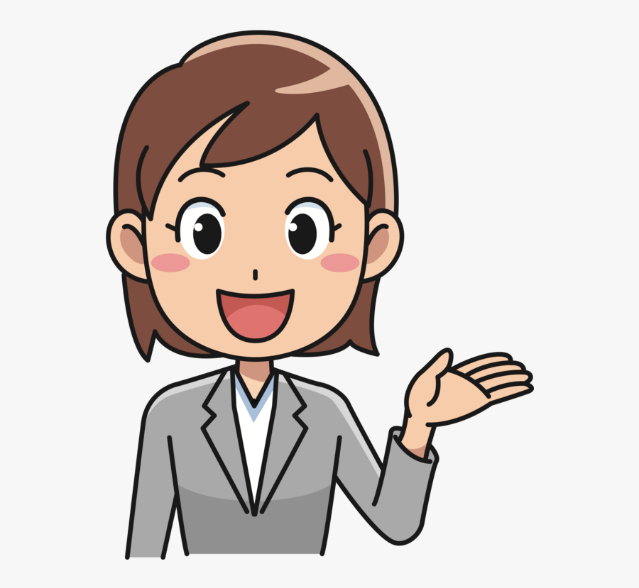 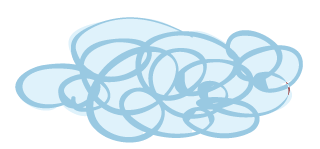 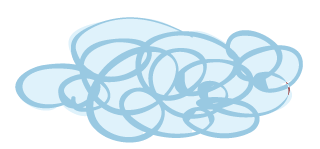 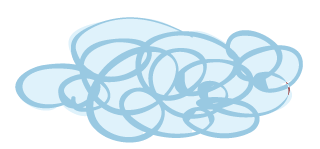 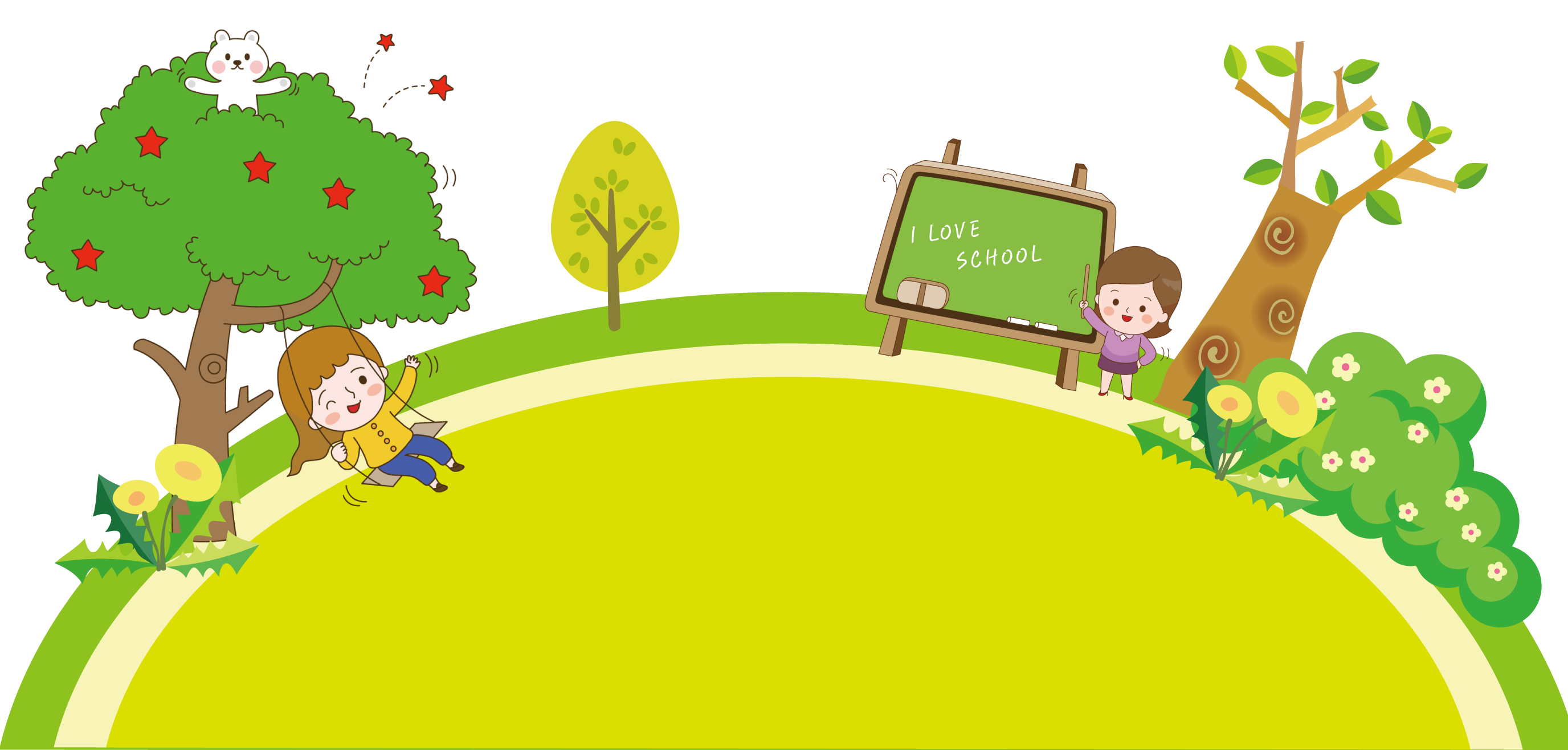 Hẹn gặp lại các em
[Speaker Notes: Design by: Hương Thảo: tranthao121012@gmail.com]